Слушал бях за Тебе със слушането на ухото,
Но сега окото ми Те вижда; 
 Затова отричам се от думите си,
И се кая в пръст и пепел. 

Йов 42:5-6
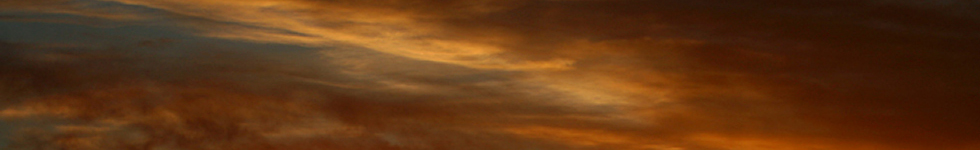 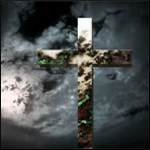 Компилации